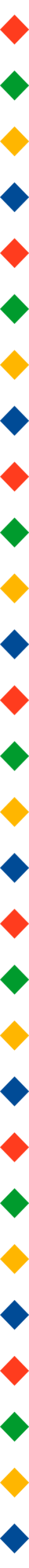 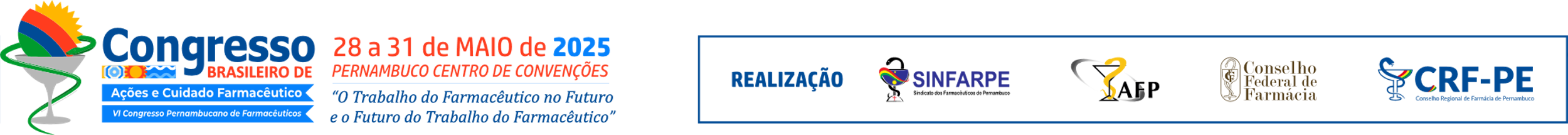 TÍTULO DA APRESENTAÇÃO
Subtítulo (Opcional)
Nome do Autor1; Nome do Autor; Nome do Autor3...
Instituições dos autores
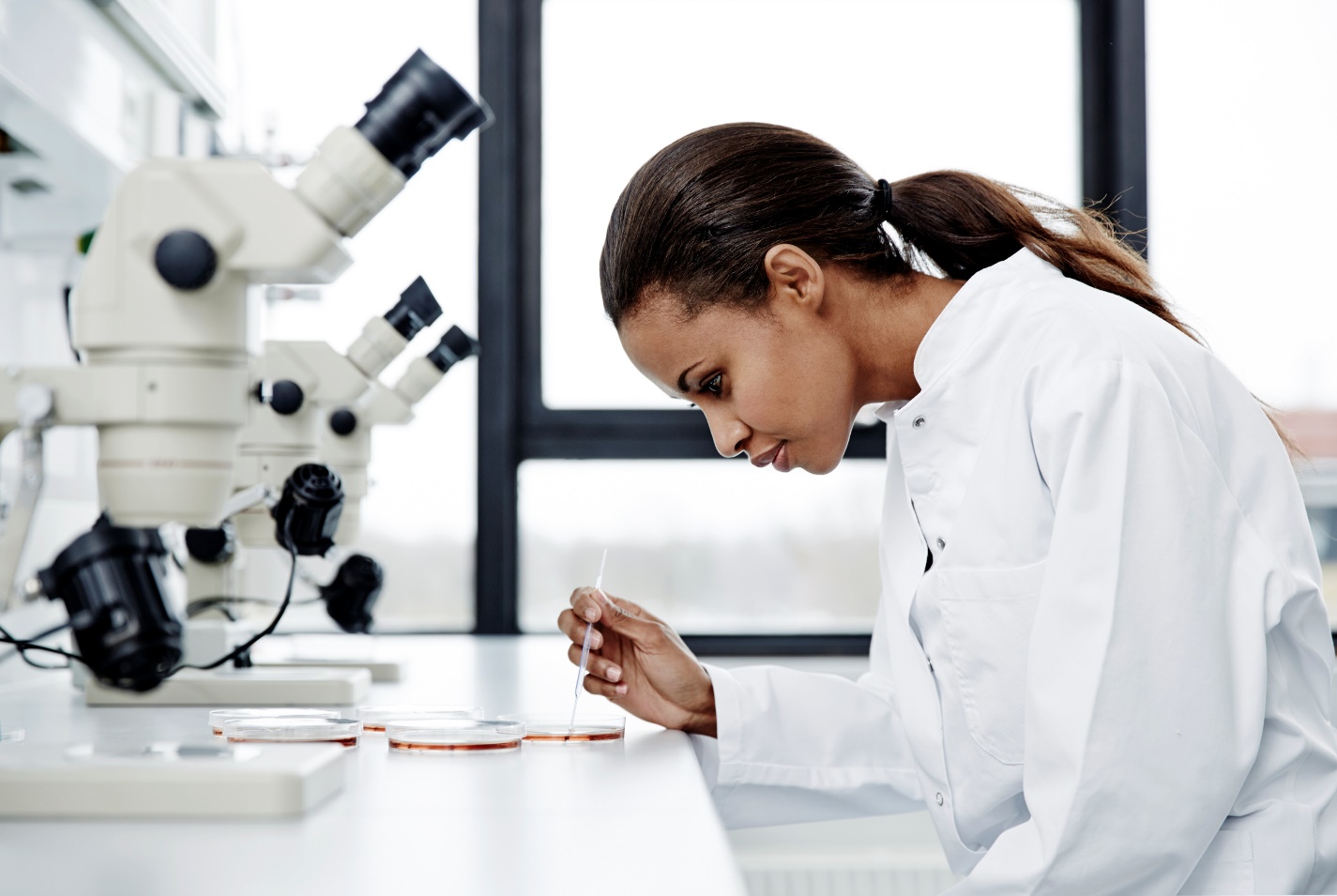 INTRODUÇÃO
Este slide destina-se ao relato da introdução do trabalho.Os autores podem utilizar imagens.
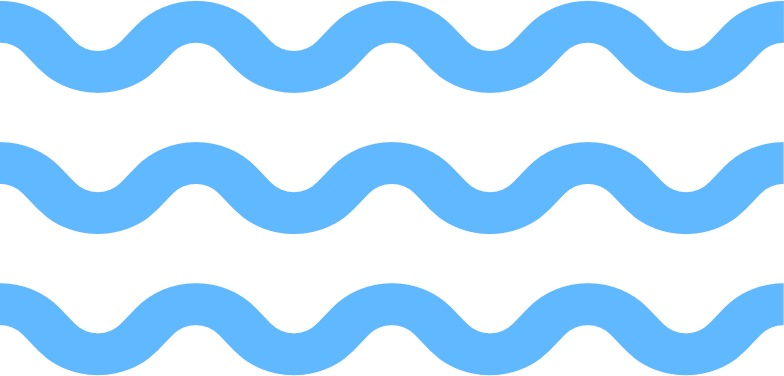 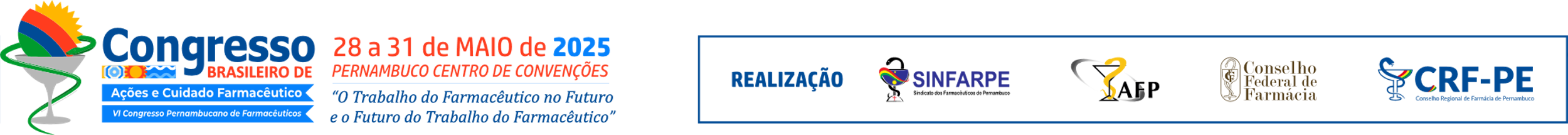 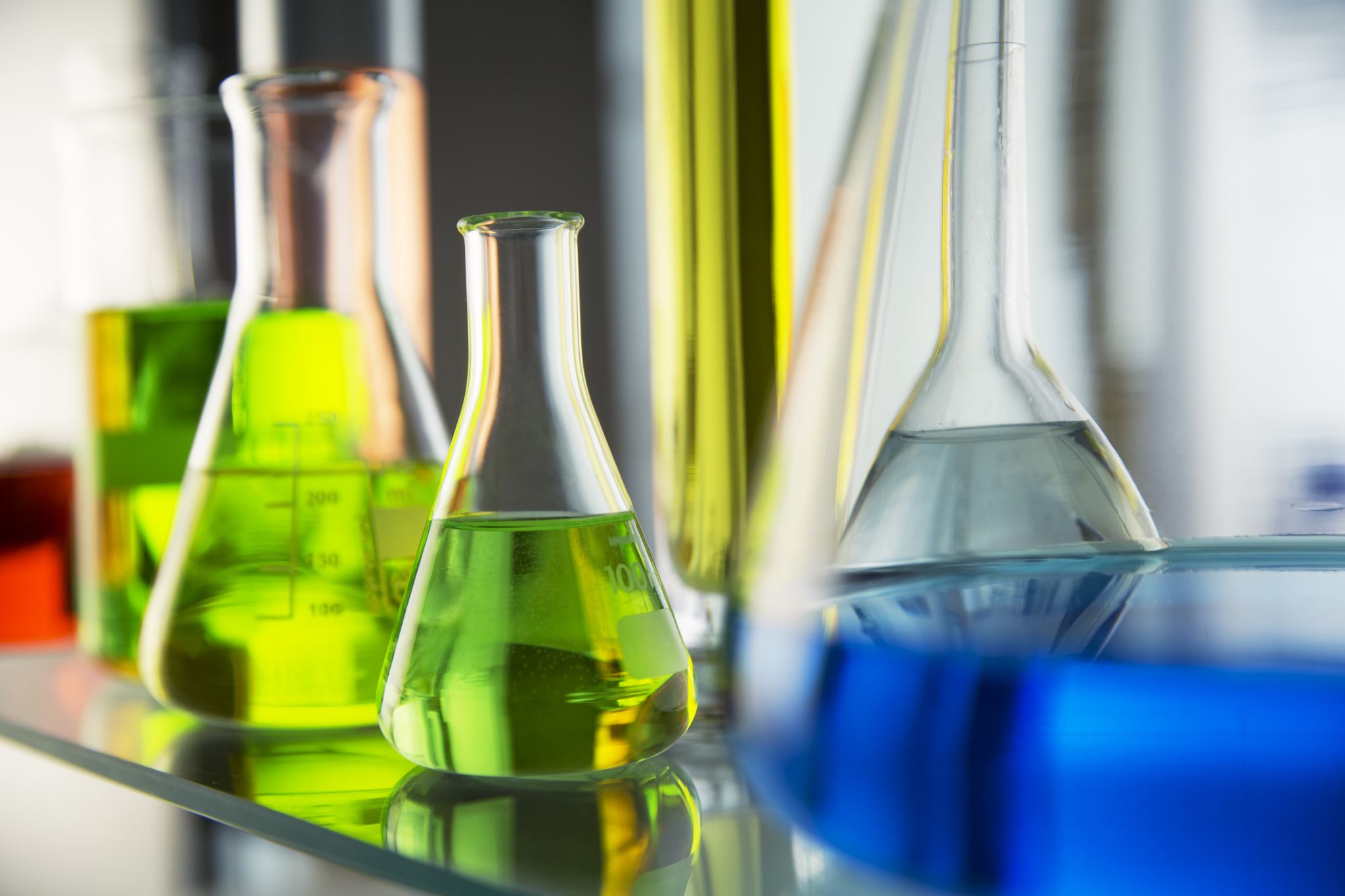 OUTRO MODELO PARA INTRODUÇÃO
Lorem ipsum dolor sit amet, consectetur adipiscing elit. Sed molestie, sem faucibus tincidunt pulvinar, enim lorem venenatis lectus, sed elementum nisl nisl et elit. Pellentesque interdum, dolor eget interdum viverra, sapien dolor rutrum quam, non mollis eros nisi a massa. Duis mi velit, mattis luctus erat quis, tempor imperdiet dui.
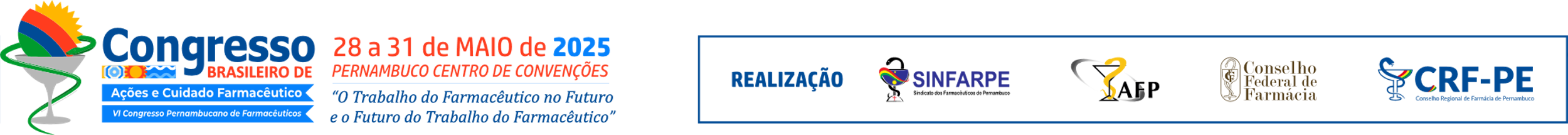 OBJETIVOS
De preferência citar os objetivos em forma de tópicos.
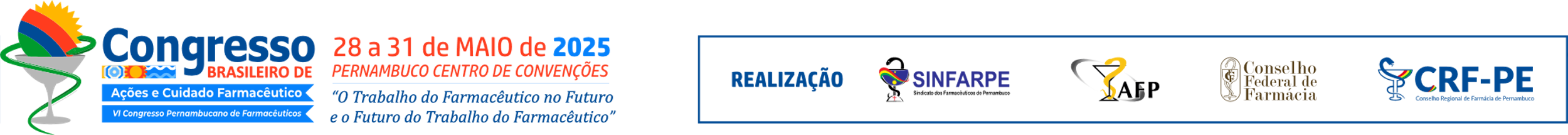 METODOLOGIA
Os autores são livres para inserir imagens e/ou textos.
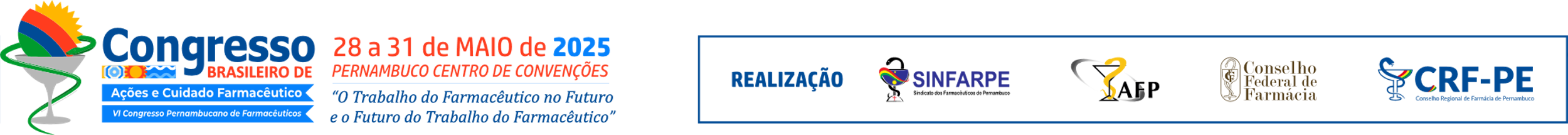 RESULTADOS
Seguem nos demais slides outros modelos que poderão ser usados para os resultados.
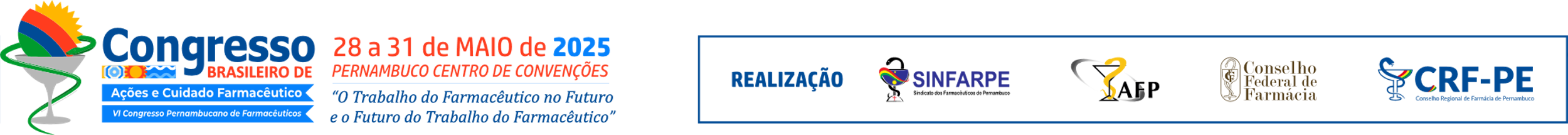 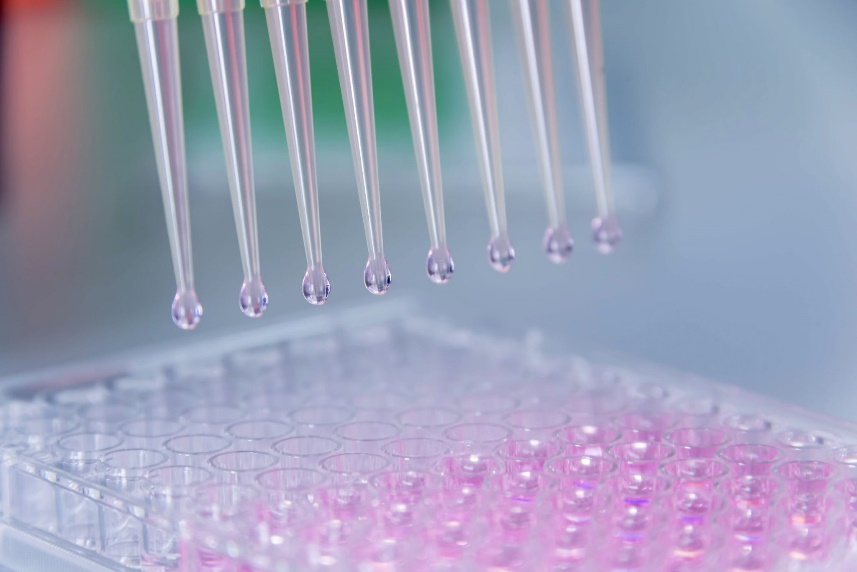 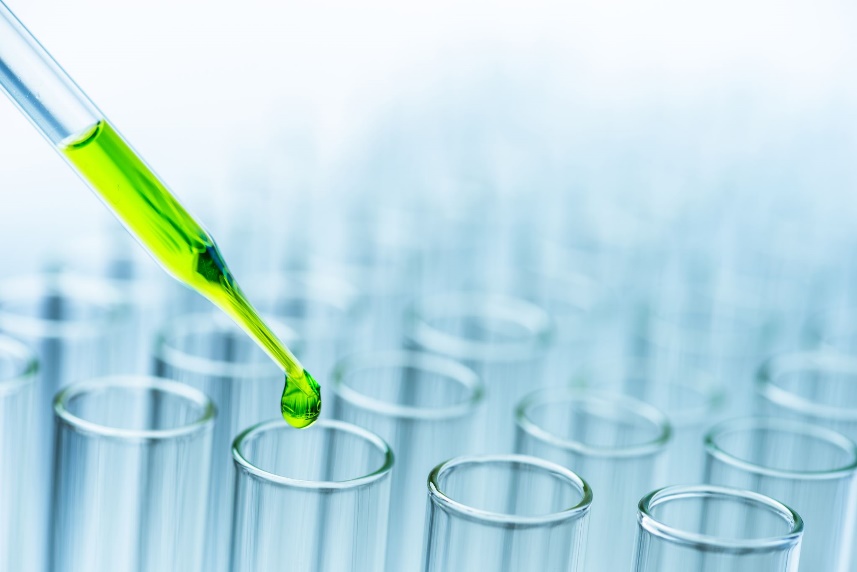 Exemplo1
Exemplo2
Lorem ipsum dolor sit amet, consectetur adipiscing elit. Sed molestie, sem faucibus tincidunt pulvinar, enim lorem venenatis lectus, sed elementum nisl nisl et elit.
Lorem ipsum dolor sit amet, consectetur adipiscing elit. Sed molestie, sem faucibus tincidunt pulvinar, enim lorem venenatis lectus, sed elementum nisl nisl et elit.
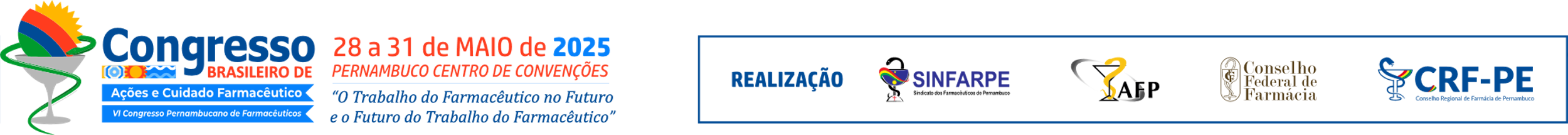 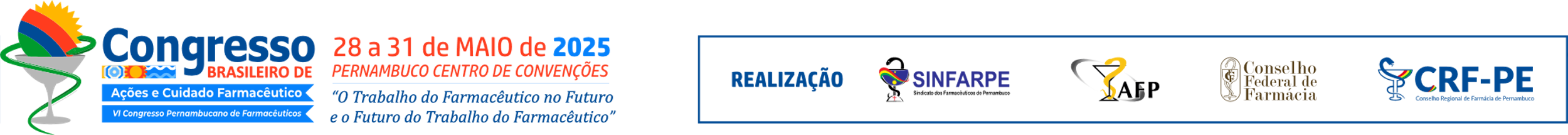 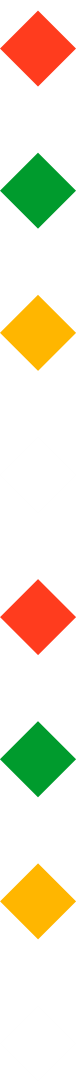 ”Donec pretium faucibus lacus vitae laoreet. Maecenas urna sem, laoreet ut posuere vel, sollicitudin eu enim. In bibendum ante nisl, congue facilisis purus volutpat vel. Phasellus pulvinar erat nec efficitur rutrum.”
Lorem ipsum dolor sit amet
CONCLUSÃO
Apresentar uma síntese ou reflexão final.
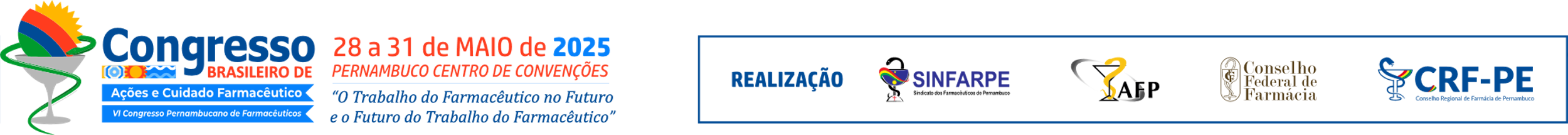 REFERÊNCIAS
Tópico opcional! Pode citar as referências mais relevantes para o trabalho.
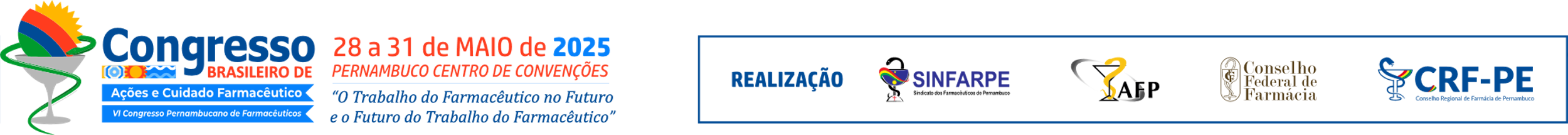 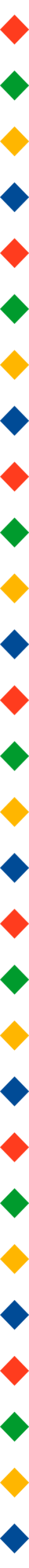 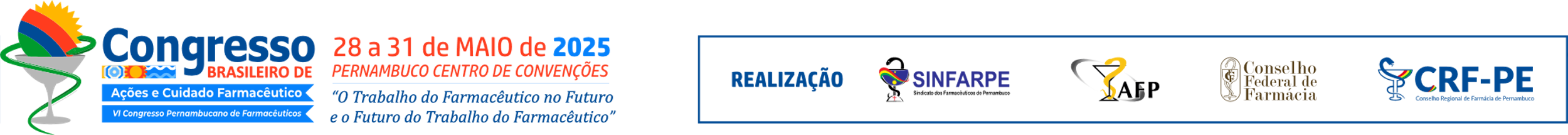 AGRADECIMENTOS!
Lorem ipsum dolor
Adipiscing elit
Sit amet consectetur